探究活動ガイダンス
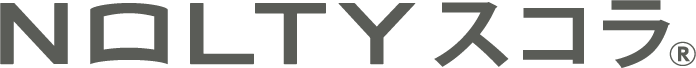 年　月　日
[Speaker Notes: 【　授業の準備　】
１．ワーク用の座席をどのようにするかを決めておく　付箋またはスライド2-9（24ページ）を１グループ1枚配布する
　　▼教員歴１〜２年目の授業者にオススメ
　　例１）いつもの教室型で始めて、ワークを行うときにワーク用の座席にする
　　例２）最初からワーク用の席にしておく
　　※ワークを行う場合、どういったメンバーで組むのかもあらかじめ決めておくと
　　　 授業運営がしやすくなります
　　　 例）教室型の席の近所の人同士、掃除の班、出席番号順　など
　　▼ベテラン授業者にオススメ
　　例１）最初からワーク用の席にする
　　休み時間中に席を作っておくように指示しておくと、効率がよくなります
　　※最初のうちは授業が始まってから
　　　　ワーク用の席を作るよう指示することをおすすめします
　　※グループワークについて
　　　慣れていない生徒達には、授業者からある程度指示を出してください
　　　授業を重ねていくなかで、「休み時間にグループ席にしておいてね」と
　　　伝えてことで、徐々に生徒達が授業者の指示を
　　　受けずに主体的に動けるようになります
　　　そうすることで、生徒の主体的な学びや協働的な学びを促進することが
　　　できます]
目次
探究活動とは何か？（10分）

課題設定を体験する（30分）

    まとめ（5分）

　　時間45分
[Speaker Notes: １．スライドを提示し、授業の時間配分を見せる
発言例）
　「本日の授業の内容はこのとおりです」]
第　1　章
探究活動とは何か？
[Speaker Notes: １．スライドを提示し、内容を読み上げる]
探究活動
1-1
「探究」って何だろうか？
探究活動は楽しい
[Speaker Notes: １．スライドを提示し、内容を読み上げる
　　探究活動がどういったものかわからないうえに、
　　自分で考える活動のため、失敗するのではないかと
　　不安に思う生徒もいます
　　まずは楽しい活動だということを伝えます
　
発言例）
　「まず言っておきます。探究活動は楽しいです、楽しいです、楽しいです、楽しいんです！」
　（生徒から笑いが起きるくらい誇張して言って構いません）]
探究活動
1-2
「探究」って何だろうか？
探究活動は楽しい
探究活動
1-3
「探究」って何だろうか？
探究活動は楽しい
探究活動は楽しい
探究活動
1-5
「探究」とは？
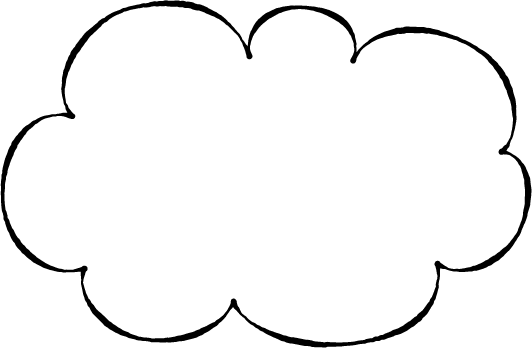 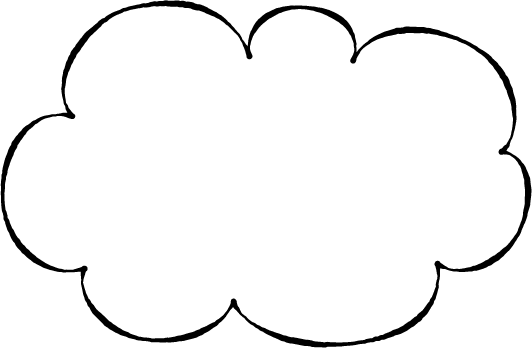 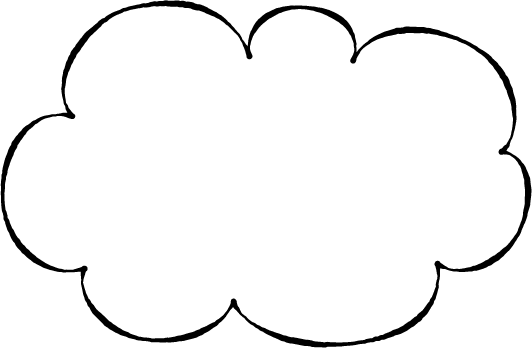 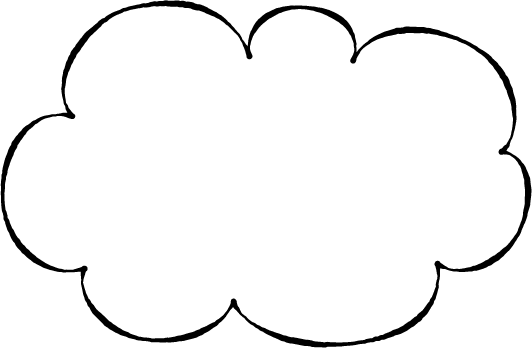 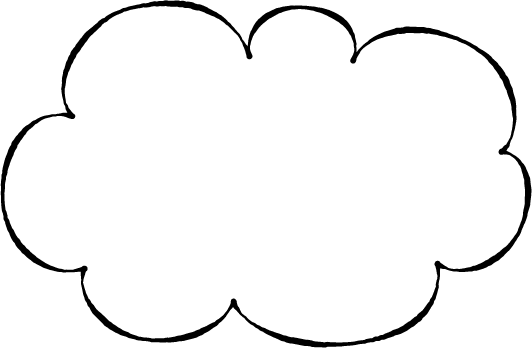 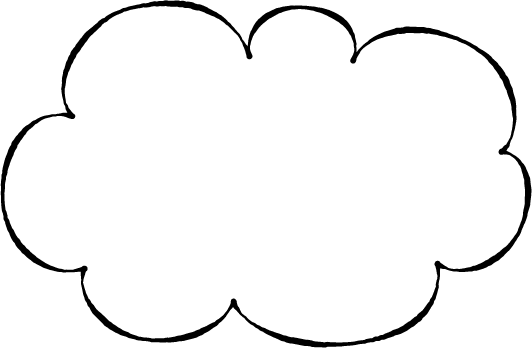 こんなことが
できたら
面白いかも
私はこんなことに興味がある
自分には
知りたい
ことがある
こんな
サービスが
欲しい
こんな商品
あったら
便利かも
何か達成感を
得たい
[Speaker Notes: １．スライドを提示し、内容を読み上げる
　　探究の進め方は
　　課題設定、情報収集、整理分析、まとめ表現、また新たな課題を見つける、というサイクルを回す事
　　
　　
発言例）
　「探究とは課題設定、情報収集、整理分析、まとめ表現のサイクルを回すことです
　　そしてこの活動の出発点はこんなことができたら面白いかも、こんな商品あったら便利だな、
　　という皆さんのアイデアです。
　　アイデアをどうやったら実現できるか考えて、実際にやってみて、
　　結果を分析して、まとめを作成する、
　　そのサイクルをまわしていくうちに新しい課題やアイデアが出てきたら、さらにサイクルまわします」]
探究活動
1-6
「探究」って何が楽しいの？（p5）
Aグループの例
地元を
活性化したい
○○寺に外国人
観光客を呼びたい
英語でのパンフレットを作成
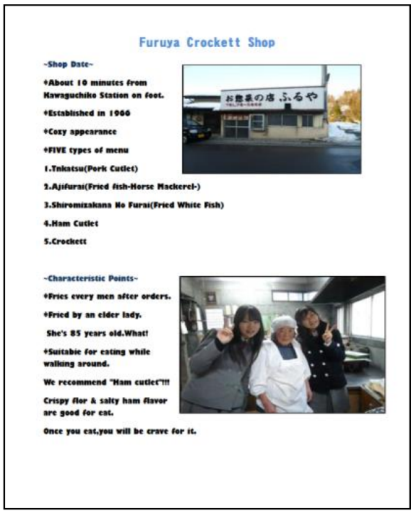 感想
・地域PRイベントで販売
・地域活性化に貢献（達成感・認められる）
・出た課題を次に活かしたい（意欲向上）
・更に改良した商品を開発したい（成長）
[Speaker Notes: １．スライドを提示し、内容を読み上げる
　　実際に高校生が行ったことを紹介し、ポジティブな感想を紹介します
　　近くの学校の事例があればそちらも紹介すると生徒にとってより身近な事例となります

発言例）
　「例を紹介します
　　地域活性化をテーマにしたときに
　　地域のお寺に外国人観光客を呼ぼう、とします。
　　お寺においてあるパンフレットは日本語のものだけだったので海外の人も楽しめるよう英語のパンフレットを作り、おいてもらいました

　生徒からは
　・外国人観光客が多いことは知っていたが、英語表記が少ないことに驚いた（知りたい）
　・街のグローバル化に貢献（達成感・認められる）
　・目標を達成することができた（成長）
　という感想が出ました」]
探究活動
1-7
「探究」って何が楽しいの？（p6）
探究活動の事例②
「味」について
深く知りたい
味を感じる
メカニズムを考える
実験をして、
確認する
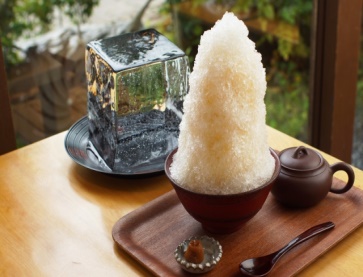 感想
・視覚と嗅覚でどのように味を
　感じているか？（知りたい）
・発表を聞いた下級生が同じような実験をした
（達成感・認められる）
・年代別や国別で違うか？など更なる興味を持った（成長）
[Speaker Notes: １．スライドを提示し、内容を読み上げる
　　実際に高校生が行ったことを紹介し、ポジティブな感想を紹介します
　　近くの学校の事例があればそちらも紹介すると生徒にとってより身近な事例となります

発言例）
　「味を感じるメカニズムを知りたい、とします。
　　視覚と嗅覚で味を感じているのではないかと仮説を立てました。
　　目隠しして味を判別できるか、目隠しと鼻をつまんで
　　味を判別できるか実験し、仮説を検証しました。
　生徒からは
　・視覚と嗅覚でどのように味を感じているか？（知りたいことを実験し確認できた）
　・発表を聞いた下級生が同じような実験をしていてうれしい（達成感・認められる）
　・年代別や国別で違うか？など更なる興味を持った（成長）
　という感想が出ました」]
探究活動
1-８
「探究」は社会直結型の学習
仕事とは
自分たちの意見・アイディア、
学んだことを生かして
人や社会の課題を解決すること
答えのない研究
探究
＝
[Speaker Notes: １．スライドを提示し、内容を読み上げる　
　　自分たちの意見やアイデアで社会に変化を起こしたり
　　誰かを助けることができるとわかると自己有用感が高まり
　　生徒は主体的になります
　　学校で学んだことを生かし、身の周りや社会によい影響を
　　与えることができる活動であると伝えます


発言例）
　「探究活動とは、知りたいことを突き詰めたり、自分たちの意見やアイデアで社会に変化を起こす事といっても良いと思います。
　　これは社会人が行っている仕事と同じことです。
　　仕事とは会社や個人の意見・アイデア・学んだことを生かして人や社会の課題を解決することで、困っている人を助けることにつながります。
　　皆さんがこれから取り組む探究活動は社会に出たときに生かすことができる学習です」]
探究活動
1-９
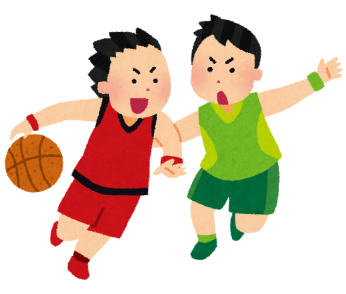 「探究」の類似例
【部活動】
　・練習メニューを変えたら良くなるかも？
　・長所(短所)を伸ばす練習を考える
　・課題点を出し合って皆で改善する
答えのない研究
探究
＝
[Speaker Notes: １．スライドを提示し、内容を読み上げる　
　　会社に出て役立つだけでなく、学校生活でも生かせる場面があることをつたえます


発言例）
　「探究は社会に出てからしか役に立たない、そんなことはありません
　　仮説をたててそれを確かめ、振り返り、次につなげるというプロセスや考え方が大事で
　　そのことは学校生活でも大いに役に立ちます
　　
　　部活動の場面では
　　・練習メニューを変えたら良くなるかも？
　　・長所(短所)を伸ばす練習を考える
　　・課題点を出し合って皆で改善する
　　　これらは探究と近い活動なのでよりよくできるようになるでしょう」]
探究活動
1-10
「探究」の類似例
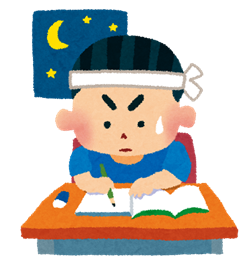 【テスト勉強】
　・前回の反省を生かして計画
　・授業で分からなかったところを集中的に勉強
答えのない研究
探究
＝
[Speaker Notes: １．スライドを提示し、内容を読み上げる　
　　会社に出て役立つだけでなく、学校生活でも生かせる場面があることをつたえます


発言例）
　「テスト勉強の場面では
　・前回の反省を生かして計画をする
　・授業で分からなかったところを集中的に勉強する
　　これらも探究と近い活動なのでよりよくできるようになるでしょう」]
探究活動
1-11
「探究」とは
・学んだこと
・自由な意見、発想


人や社会の課題を考えたり、
行動する＝人に喜ばれる活動
[Speaker Notes: １．スライドを提示し、内容を読み上げる　
　　探究とは、のまとめをします

発言例）
　「まとめると探究とは
　・学校で学んだことを実社会で生かす、その練習をすること
　・高校生ならではの自由な意見や発想を用いて実社会の課題を
　　解決すること
　探究とは人や社会の課題を考えたり解決するために行動す
　ること＝楽しいだけでなく人に喜ばれる活動である
　ということです」]
第２章
課題設定を体験する
[Speaker Notes: １．スライドを提示し、内容を読み上げる]
探究活動
2-1
課題発見は難しい（p7）
課題設定、仮説をたてる
↓
社会に出たとき必要な力！
[Speaker Notes: １．スライドを提示し、内容を読み上げる

発言例）
　「課題設定は何かに対して疑問を持つことから始まります
　　社会問題にはテストの解答のように唯一の正解はありません。
　　だからこそ疑問を持ったり仮説を立て検証することが大切です」]
探究活動
2-２
課題発見は難しい（p7）
課題設定、仮説を立てるときのポイント

１．自分が興味を持てるもの
２．大きすぎないもの、専門的すぎないものに
      すること
３．課題を解決するためにどうしたら良いか、
      具体的に考えること
[Speaker Notes: １．スライドを提示し、内容を読み上げる

発言例）
　「課題設定にはいくつかポイントがあります。
　　１．自分が興味を持てるものにすること
　　　　知りたいこと興味のあることならみなさん進んでやるでしょう？
　　　　少しでも興味のある分野や物事から選びましょう
　　２．大きすぎないもの、専門的すぎないものにすること
　　　　［人生とは？］なんて広すぎて無限に答えがありそうですね
　　　　特別な機器が必要な研究も避けたほうがいいでしょう
　　３．課題を解決するためにどうしたら良いか、具体的に考えること
　　　　［○○ってなんだろう？］最初の出発点としてはいいでしょう
　　　　しかし、疑問が解消されるだけでは、
　　　　課題を解決したことにはなりません
　　　　答えがすでにあるもの、調べればわかる事実は
　　　　課題を見つけるためのヒントです。
　　　　課題は［△△ならば□□となる］という形で問いをたて
　　　　解決策を具体的に考えることが大切です」]
探究活動
2-３
課題発見は難しい（p８）
自分なりの疑問を持つ

正しい疑問などない
[Speaker Notes: １．スライドを提示し、内容を読み上げる

発言例）
　「課題設定は何かに対して疑問を持つことから始まります
　そのときに、自分なりの疑問を持つことが大切です　その疑問が正しいかどうかを考える必要はありません。疑問に正解も不正解もないからです。」]
探究活動
2-４
これは何？
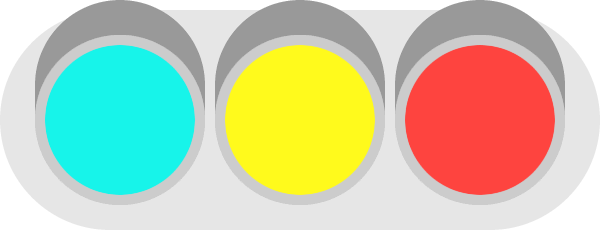 [Speaker Notes: １．スライドを提示し、内容を読み上げ、生徒に答えさせる
　　
発言例）
　「疑問を持つ練習をしてみましょう
　　これはなんでしょうか？
　　（誰かに答えさせる、または一斉にこたえてもらう）
　　そうですね、信号機です」]
探究活動
2-５
何で青が左なの？
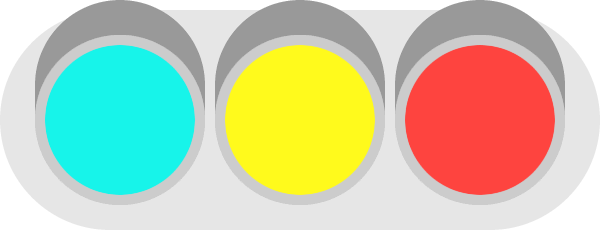 [Speaker Notes: １．スライドを提示し、内容を読み上げ、生徒に答えさせる
　　正解かどうかは重要でないので
　　気軽に答えてもらいます

発言例）
　「何で青が左なのでしょうか？（何人かにあててこたえてもらう）」
　　答えは言わずに次にいきます]
探究活動
2-６
緑色なのに青と呼ぶのはなぜ？
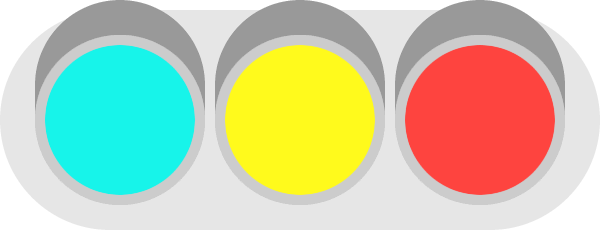 [Speaker Notes: １．スライドを提示し、内容を読み上げる
　　正解かどうかは重要でないので
　　気軽に答えてもらいます

発言例）
　「緑色なのに青と呼ぶのはなぜ？（何人かにあててこたえてもらう）」
　　答えは言わずに次にいきます]
探究活動
2-７
何で3色なの？
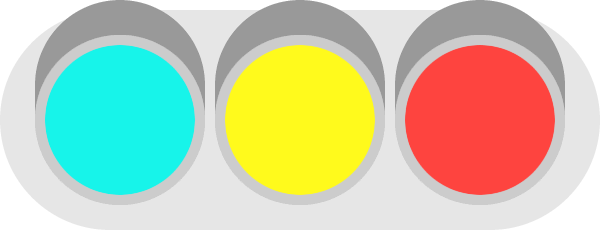 [Speaker Notes: １．スライドを提示し、内容を読み上げる
　　ここからは生徒に答えさせることはしません

発言例）
　「何で3色なの？」
　　答えは言わずに次にいきます]
探究活動
2-８
誰が管理しているの？
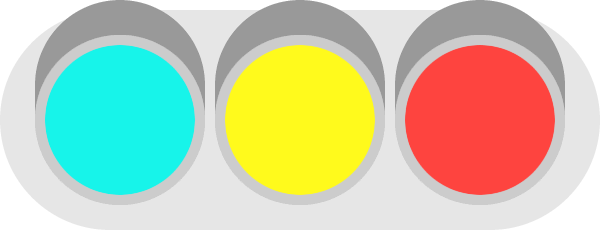 [Speaker Notes: １．スライドを提示し、内容を読み上げる
　　

発言例）
　「誰が管理しているの？」
　　答えは言わずに次にいきます]
探究活動
2-９
信号機に関する疑問いくつ出るかな？
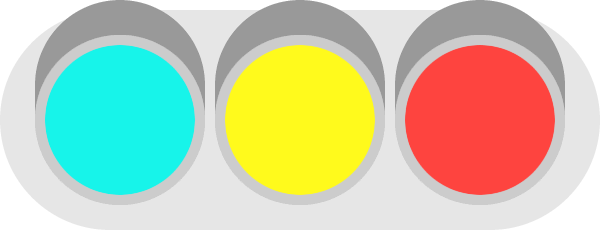 グループで疑問を出してみよう（質は問わない）5分
[Speaker Notes: １．スライドを提示し、付箋またはこのページをコピーし配布したものを用いて疑問をグループごとにだします。探究ノートＰ８の余白に書かせてもかまいません（５分）
　　疑問をたくさん持つ、普段は疑問を持たずそのまま受け入れている物・事にも意外と知らないことがたくさんあると気づかせるワークです
　　
※ワークの制限時間ははっきりと宣言してください
　 時間通りに授業が進むということも生徒にとっては「安心」につながります
　 また、回を重ねるごとに「時間内に終わらせるにはどうすればいいのか」
　 という主体性を促すことにもつながります

※ワーク中は、残り時間をカウントダウンして、時間内に終わるよう促しましょう
　　発言例）
　　「残り３分です」、「残り１分です」

※生徒が作業している間、授業者はなるべく全体に向けて話をしない方が、
 　生徒の集中力は高まります

※最初のうちは、「やり方」についての質問に答えてあげてください
　　 ただし将来的には、クラスメートに 質問したり、チームメンバーに相談するよう働きかけをしてください
　　発言例）
　　「こんな時はどうすればいいと思いますか？」
　　「誰に聞いたらわかりそうですか？」
　　「誰になら聞けますか？」]
探究活動
2-10
例えば
誰が管理しているの？
青が左の理由は？
お金は誰が払うの？
誰が作っているの？
3色の理由は？
緑色なのに何で青って呼ぶの？
設置場所のルールは決まっているの？
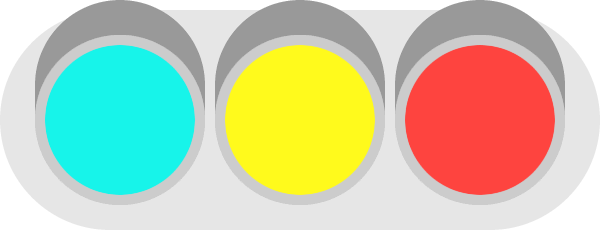 たまに音楽流れてない？
世界共通なの？
車道の信号は3色で
歩道は2色の理由は
横型と縦型
の理由は？
矢印っているの？
いつできたの？
出た疑問を更に深堀してみよう
[Speaker Notes: １．スライドを提示し、疑問を読み上げる
　
発言例）
　「少し考えただけでもいろいろ出たのではないでしょうか　
3色の理由は？
　青が左の理由は？
　お金は誰が払うの？
　誰が管理しているの？
　誰が作っているの？
　設置場所のルールは決まっているの？
　世界共通なの？
　車の信号は3色で歩道は2色の理由は
　横型と縦型の理由は？
　矢印っているの？
　いつできたの？
　たまに音楽流れてない？
　緑色なのに何で青って呼ぶの？
ざっと先生が考えただけでもこれくらいでてきました
一つひとつを深堀してみましょう」]
探究活動
2-11
例えば
緑色なのになぜ青って呼ぶの？
車道の信号は3色で歩道は2色の
理由は？
海外は何て呼ぶの？
（国際社会、語学）
最初から違ったのか？（歴史）
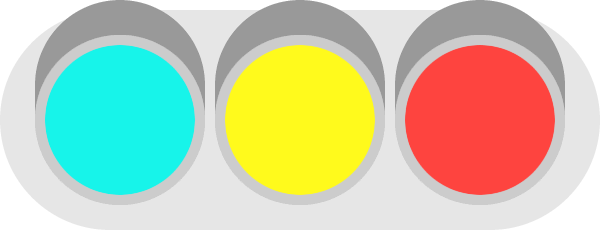 日本人の色彩感覚
（芸術）
人間と自動車の違いは？
（工学）
横型と縦型に分かれているのはなぜ？
先ほどのグループで上げた疑問をさらに深堀しよう
7分
縦型が多い地域はどこ？
（地理）
いつからできただろう？(歴史)
価格は違うのか？（経済）
[Speaker Notes: １．スライドを提示し、出てきた疑問をグループで深堀する（７分）
　　先ほどのワークと同じように付箋やシートに書き込みます
　
発言例）
　「出てきた疑問をグループで話して深堀してみましょう
　緑色なのになぜ青って呼ぶの？は
　・海外ではなんて呼ぶのか（国際社会、語学）
　・日本人の色彩感覚（芸術）
　と、調べる分野が絞られてきます
　
　車の信号は3色で人は2色の理由は？も
　・最初から違ったのか？（歴史）
　・人間と自動車の違いは？（工学）
　さらに深堀できますね

先ほどと同じように付箋または用紙の空いているところに書き込みましょう」]
探究活動
2-12
例えば
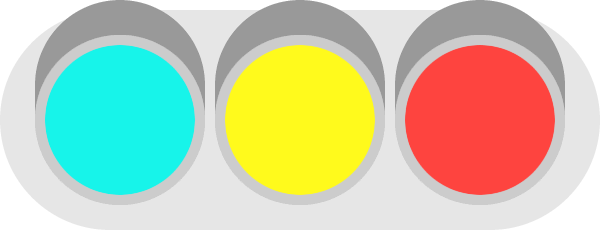 あなたの街に合う、最も良い信号機って
どんな信号機だと思う？
こんな信号機じゃないかと話してまとめてみよう
グループ5分
[Speaker Notes: １．スライドを提示し、読み上げ、ワークをする（５分）
　　今あるものを、よりよくするためのアイデアを出すワークです

発言例）
　「この街にあう最もよい信号機ってどんな信号機だと思いますか？
　　今ある信号機にとらわれず、こんな信号機が良いんじゃないかと
　　グループで話してみましょう
　　先ほど考えた疑問をヒントにしてもいいですよ」]
探究活動
2-13
課題設定＝疑問探し
新しい疑問
もっと
知りたい
自慢したい
周辺の
疑問
知りたい
より良い
解決方法
(解決しなくてもいい)
疑問を深堀
（多視点）
[Speaker Notes: １．スライドを提示し、読み上げる
　　課題設定のワークのまとめをします
　　

発言例）
　「今皆さんがやったのが課題設定の流れです
　　周辺の物事に疑問を持ち、知りたいことを発見する
　　疑問を深堀して、よりよい解決方法の仮説を立てる・・・
　　大事なのは疑問を持ったり、よりよくするアイデアを見つける過程です
　　解決方法が正しいかどうかは重要ではありません
　　知識が増えるとほかのひとに自慢したくなるし、調べることで新たな疑問がでてきます」]
探究活動
2-14
まとめ
■探究活動
　　社会に貢献する活動
　　これまでに学んだことを活かす場面

■課題設定
　　自分なりの疑問をもつ
　　　　正しい疑問も、間違っている疑問もない
　　疑問は身近なところからスタート
　　分かったことは人に自慢
[Speaker Notes: １．スライドを提示し、読み上げる
　　この会のまとめをします
　
発言例）
　「今日のまとめです
　　探究活動とは・・・
　　社会に貢献する活動であり、皆さんが学校で学んだことを生かす場面です
　　課題設定とは・・・
　　自分なりの疑問をどんどん持つこと
　　疑問に正しいも間違っているもありません
　　疑問は身近なところからスタートすること
　　今日出てきた疑問はぜひ自分たちで調べてみてください
　　そして新しく知ったことはどんどん人に自慢しましょう！」]